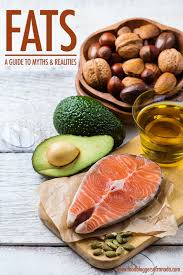 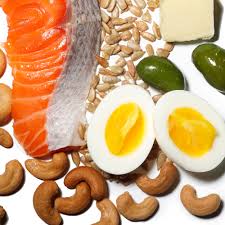 Dr. Swapna Dutta
HoD, Dept. of Home Science
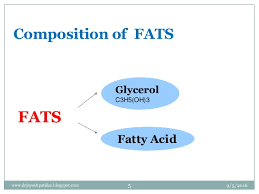 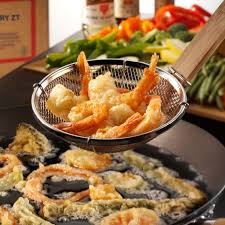 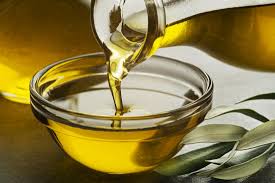 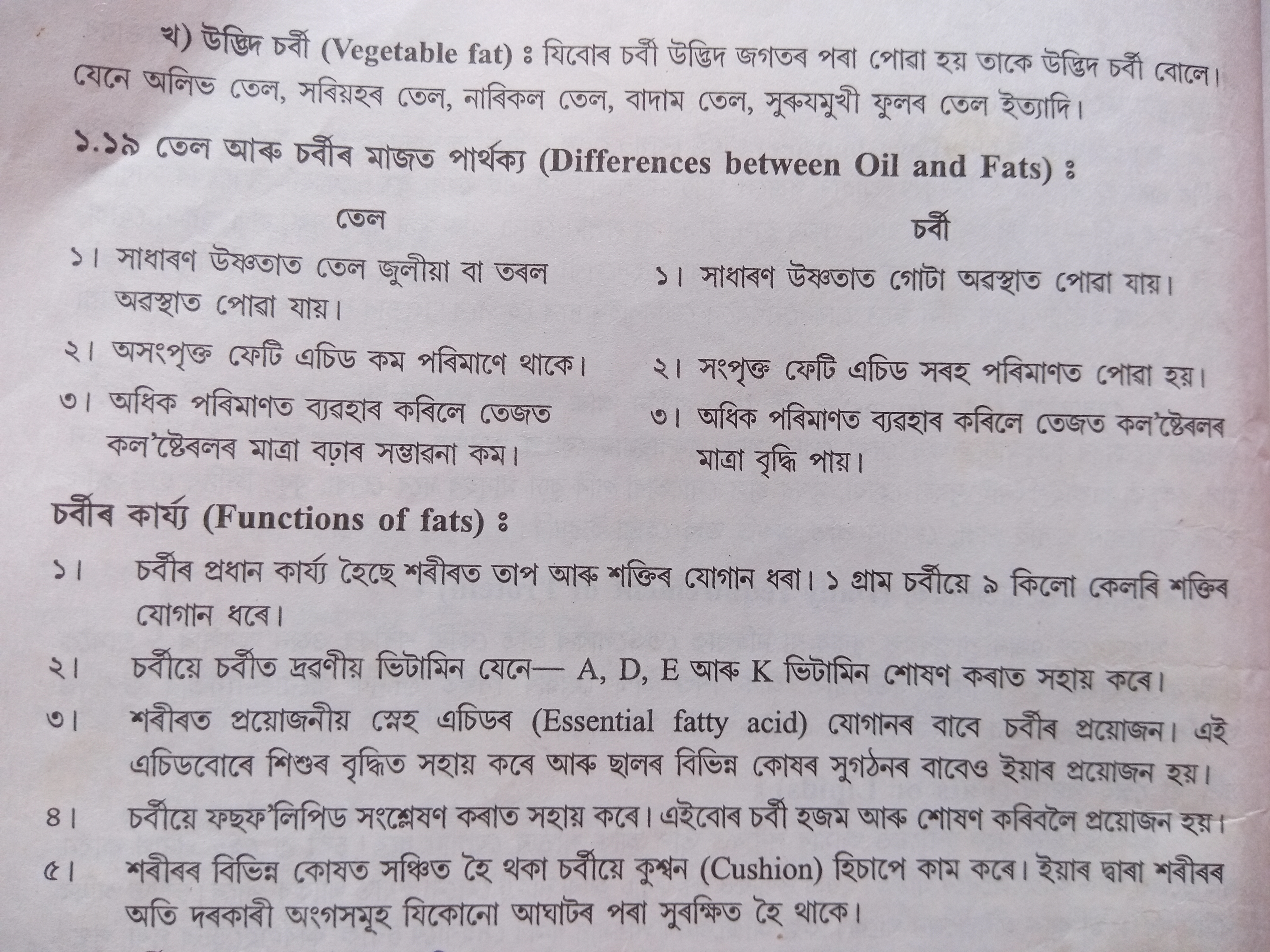 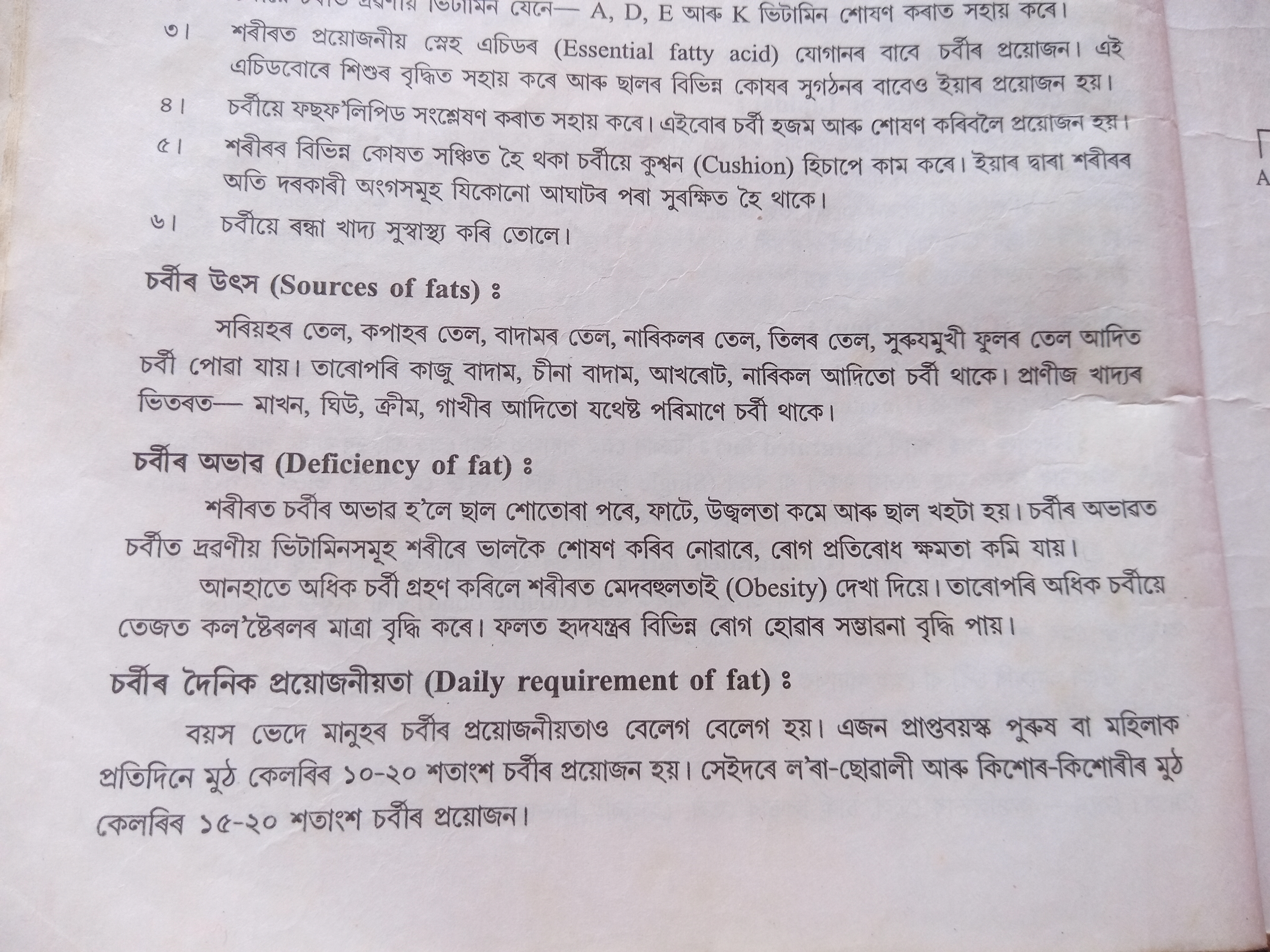 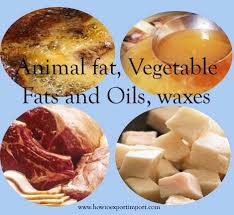 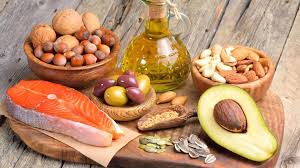 Thank You